Dependent Care Flexible Spending Account (DCFSA)
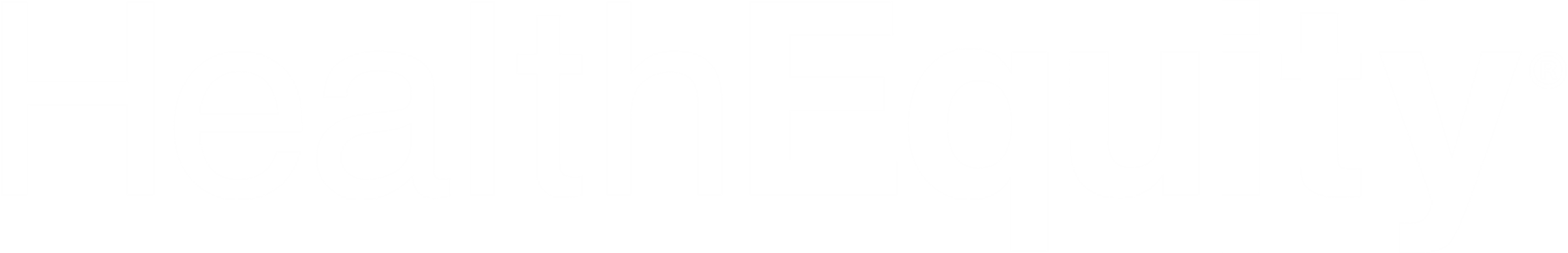 Turn caregiving into tax savings
Copyright © 2021 HealthEquity, Inc. All rights reserved.
HealthEquity does not provide legal, tax or financial advice. Always consult a professional when making life-changing decisions.
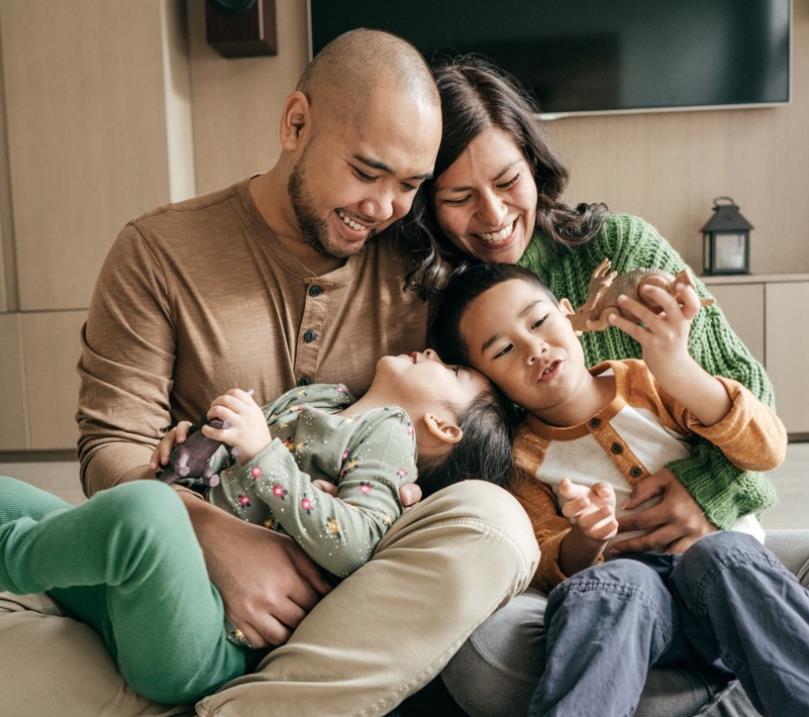 Save $1,500+
Families with ongoing childcare or elder care needs can save $1,500* or more every year on eligible expenses.
*The example used is for illustrative purposes only; actual savings may vary. Estimated savings are based on an assumed combined federal and state income tax bracket of 30%. Actual savings will depend on your taxable income and tax status.
Why choose a Dependent Care FSA?
Cover more than you think 
Use DCFSA dollars to cover a wide variety of eligible dependent care expenses,3 including: daycare, nursery school, and preschool; summer day camp; before or afterschool programs; elder daycare.
Combine with an HSA
Pairing a DCFSA with a health savings account (HSA) allows you to maximize your pre-tax HSA contributions and contribute additional pre-tax dollars to your DCFSA.
Significant tax savings
Since each dollar you contribute to your DCFSA is tax-deductible1 you could potentially save $1500 on eligible medical expenses.2
1FSAs are never taxed at a federal income tax level when used appropriately for qualified medical expenses. Also, most states recognize FSA funds as tax-deductible with very few exceptions. Please consult a tax advisor regarding your state’s specific rules. Estimated savings are based on an assumed combined federal and state income tax bracket of 30%. Actual savings will depend on your taxable income and tax status. | 2 Estimate for illustrative purposes only | 3Eligible expenses may vary by plan design. Your employer determines which expenses are eligible for reimbursement. Please review plan documents carefully and consult your benefits team for a full list of eligible expenses. It is the member’s responsibility to ensure eligibility requirements as well as if they are eligible for the expenses submitted.
[Speaker Notes: Slide has animation:

Slide Content:
Why choose a Dependent Care FSA?

Significant tax savings Since each dollar you contribute to your DCFSA is tax-deductible1 you could potentially save $1500 on eligible medical expenses.2

Combine with an HSA Pairing a DCFSA with a health savings account (HSA) allows you to maximize your pre-tax HSA contributions and contribute additional pre-tax dollars to your DCFSA.

Cover more than you think Use DCFSA dollars to cover a wide variety of eligible dependent care expenses,3 including: daycare, nursery school, and preschool; summer day camp; before or afterschool programs; elder daycare.

1FSAs are never taxed at a federal income tax level when used appropriately for qualified medical expenses. Also, most states recognize FSA funds as tax-deductible with very few exceptions. Please consult a tax advisor regarding your state’s specific rules. Estimated savings are based on an assumed combined federal and state income tax bracket of 30%. Actual savings will depend on your taxable income and tax status. | 2 Estimate for illustrative purposes only | 3Eligible expenses may vary by plan design. Your employer determines which expenses are eligible for reimbursement. Please review plan documents carefully and consult your benefits team for a full list of eligible expenses. It is the member’s responsibility to ensure eligibility requirements as well as if they are eligible for the expenses submitted.]
The more you contribute – the more you save
Internal Revenue Service Contribution Limits
*Estimated savings are based on an assumed combined federal and state income tax bracket of 30%. Actual savings will depend on your taxable income and tax status.
?
Daycare, nursery school, preschool
Summer day camp
Before and after school programs
Elder day care
Which of the following are potentially eligible DCFSA eligible?
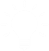 These are all potentially eligible expenses
Save on DCFSA eligible expenses
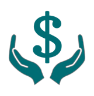 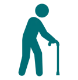 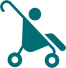 Childcare
Care-associated
Elder care
Nanny and au pair services 
Before and after school programs 
Summer day camp 
Preschool 
Babysitting
Transportation costs to and from eligible care 
Late pick-up fees
Elder day care
Work-related custodial elder care
HealthEquity.com/Learn/dependent-care-expenses/
[Speaker Notes: You can easily search for eligible expenses to use your DCFSA funds on at healthequity.com/learn/dependent-care-expenses/]
Your grace period gives you an additional 2 ½ months to use the previous year’s DCFSA funds.
Additional 2 ½ months
Year 1
Year 2
[Speaker Notes: Slide has animation:Slide Content:
Your grace period gives you an additional 2 ½ months to use the previous year’s DCFSA funds.]
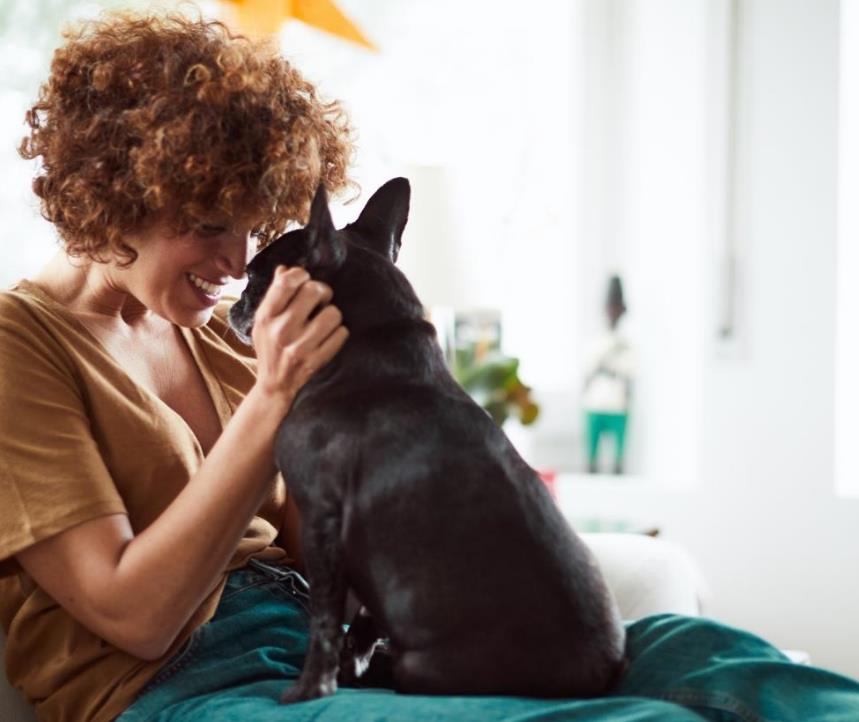 What’s needed for reimbursement
What’s neededfor reimbursement
Documentation that includes the following should be provided:
Name(s) of provider(s)
Name(s) of patient
Date(s) of service
Description(s) of services
Cost(s) of service
Documentation that includes the following should be provided:
Name(s) of provider(s)
Name(s) of patient
Date(s) of service
Description(s) of services
Cost(s) of service
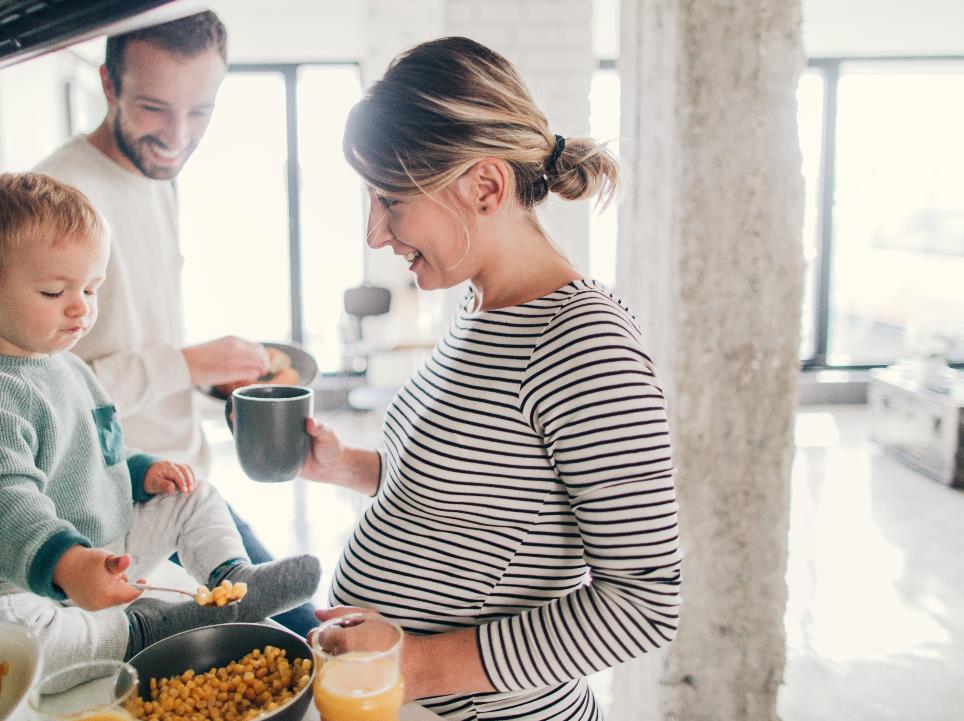 You can change your contribution during a qualifying life event
You can change your contribution during a qualifying life event
Marital status 
Number of dependents 
Employment status 
Change in residence 
New childcare or eldercare provider
Marital status 
Number of dependents 
Employment status 
Change in residence 
New childcare or eldercare provider
[Speaker Notes: Mid-year changes with a DCFSA
 
Unlike most FSA plans, the DCFSA may provide you with the flexibility to make the mid-year changes if you have a qualified life event.
 
You will want to discuss with your plan administrator which of the following changes you may be allowed to make mid-year plan adjustments for:
A change in marital status, such as marriage, divorce, or death of your spouse
A change in the number of your dependents, such as birth or adoption of a child
A change in employment status for you, your spouse, or dependent that affects eligibility
A change in residence for you, your spouse, or dependent
A change in childcare or elder care provider, change in cost, or change in coverage.]
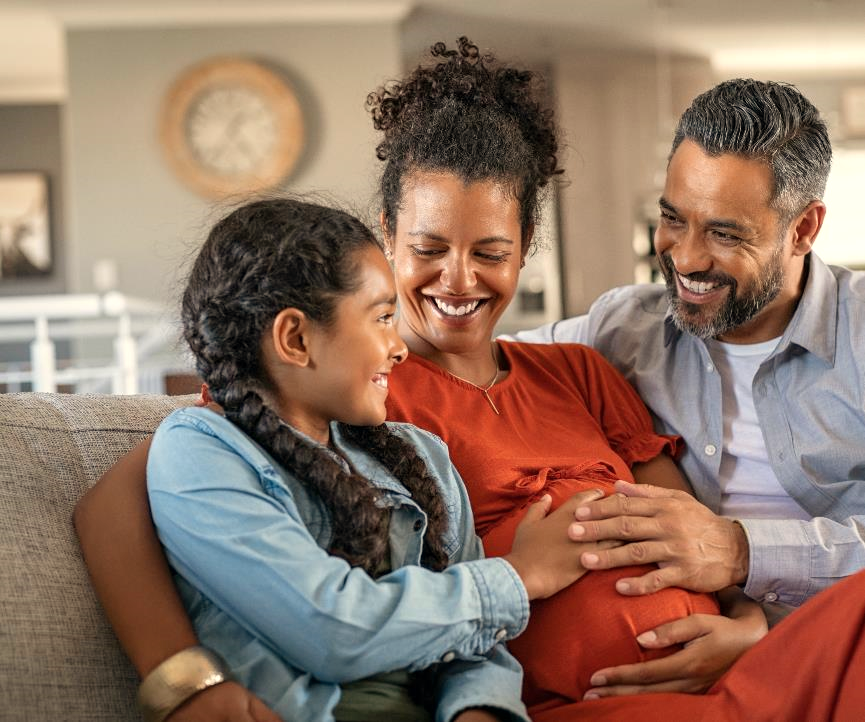 Meet Ramesh and Priya
Meet Ramesh and Priya
DCFSA Plan | Contribution Limit $5,000
With another baby on the way, they enroll in a DCFSA to pay for afterschool childcare for their daughter, Mya.
DCFSA Plan | Contribution Limit $5,000
With another baby on the way, they enroll in a DCFSA to pay for afterschool childcare for their daughter, Mya.
Their annual tax savings1 are
They contribute
Their annual tax savings1 are
$900
$900
$3,000
1Estimated savings are based on an assumed combined federal and state income tax bracket of 30%. Actual savings will depend on your taxable income and tax status.
1Estimated savings are based on an assumed combined federal and state income tax bracket of 30%. Actual savings will depend on your taxable income and tax status.
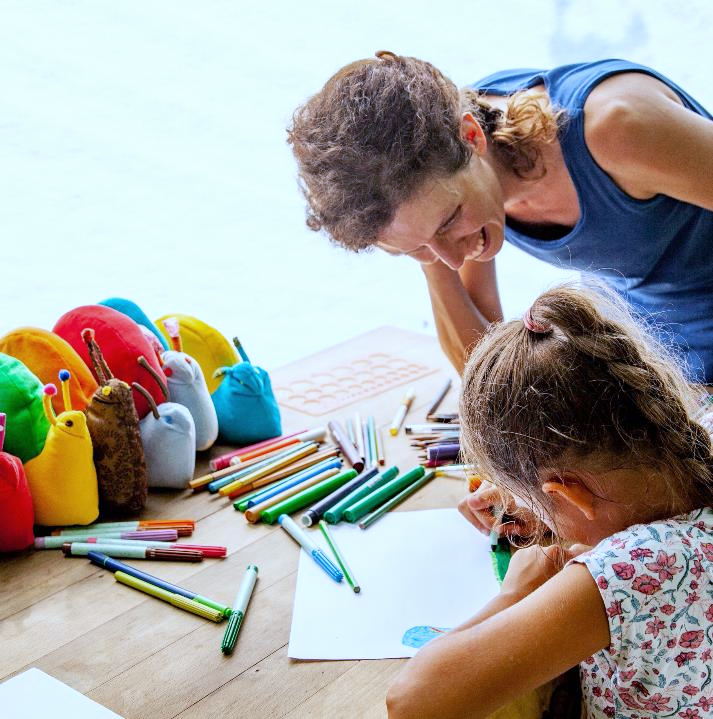 Ramesh and Priya’s DCFSA savings
Ramesh and Priya’s DCFSA savings
Using their DCFSA allows them to save money on taxes while helping pay for childcare needs.
Using their DCFSA allows them to save money on taxes while helping pay for childcare needs.
Without a DCFSA
With a DCFSA
+ $3,000 from paycheck
+ $3,000 in DCFSA
− $900 to taxes
− $0 to taxes
− $2,000 for after school care
− $2,000 for after school care
$100 leftover
$1,000 leftover for summer camp
1Estimated savings are based on an assumed combined federal and state income tax bracket of 30%. Actual savings will depend on your taxable income and tax status.
1Estimated savings are based on an assumed combined federal and state income tax bracket of 30%. Actual savings will depend on your taxable income and tax status.
[Speaker Notes: Slide has animation:

Slide Content:
Ramesh and Priya’s DCFSA savings

Using their DCFSA allows them to save money on taxes while helping pay for childcare needs. 

Without an DCFSA

+ $3,000 from paycheck
− $900 to taxes
− $2,000 for after school care
$100 leftover

With a DCFSA:

+ $3,000 in DCFSA
− $0 to taxes
− $2,000 for after school care
$1,000 leftover for summer camp

1Estimated savings are based on an assumed combined federal and state income tax bracket of 30%. Actual savings will depend on your taxable income and tax status.]
?
Healthcare Flexible Spending Account
Health Savings Account
Health Reimbursement Arrangement
Which of the following healthcare accounts are DCFSA compatible with?
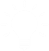 These are all compatible accounts with your DCFSA
Get started today!
Sign up 
Each plan year during open enrollment
Choose election amount for the year (typically cannot change)
Contribute
Pre-tax through payroll
Equal amounts are generally taken from each paycheck
Use your funds
Pay with your HealthEquity® Visa® Reimbursement Account Card1
Submit for reimbursement viathe HealthEquity online tool
Remember to save ALL receipts
1This card is issued by The Bancorp Bank; member FDIC pursuant to a license from Visa U.S.A. Inc. Your card can be used everywhere Visa debit cards are accepted for qualified expenses. This card cannot be used at ATMs and you cannot get cash back, and cannot be used at gas stations, restaurants, or other establishments not health related. See Cardholder Agreement for complete usage restrictions.
[Speaker Notes: Slide has animation:

Slide Content:
Get started today!

Sign up 
Each plan year during open enrollment
Choose election amount for the year (typically cannot change)

Contribute
Pre-tax through payroll
Equal amounts are generally taken from each paycheck

Use your funds
Pay with your HealthEquity® Visa® Reimbursement Account Card1
Submit for reimbursement via the HealthEquity online tool
Remember to save ALL receipts

1This card is issued by The Bancorp Bank; member FDIC pursuant to a license from Visa U.S.A. Inc. Your card can be used everywhere Visa debit cards are accepted for qualified expenses. This card cannot be used at ATMs and you cannot get cash back, and cannot be used at gas stations, restaurants, or other establishments not health related. See Cardholder Agreement for complete usage restrictions.]
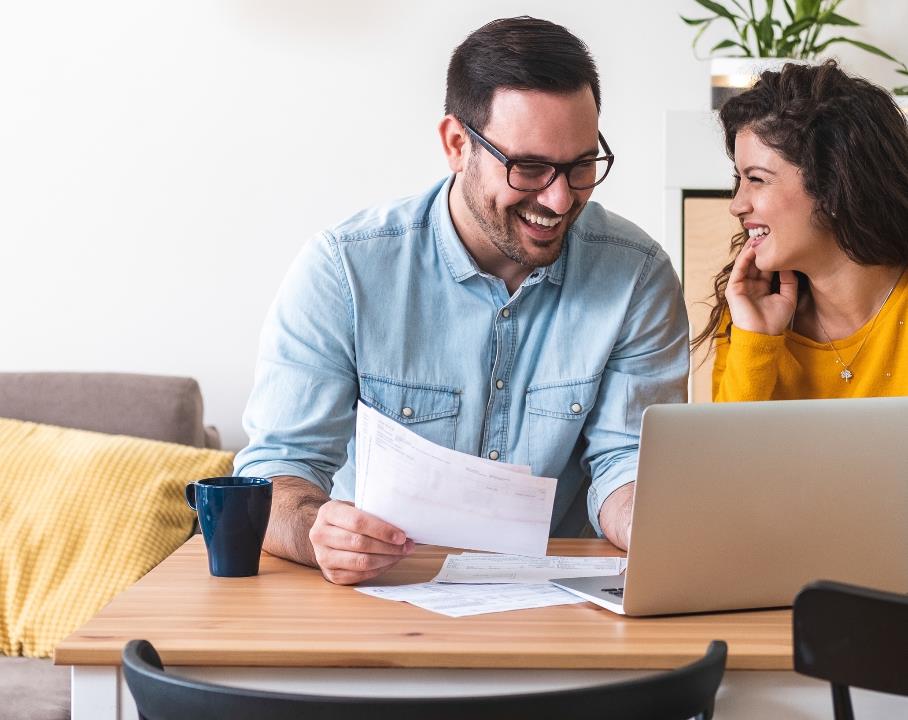 Enrollment made easy
Enrollment made easy
Save the date
<< xx/xx/xxxx >>
Enroll here 
<< custom URL >>
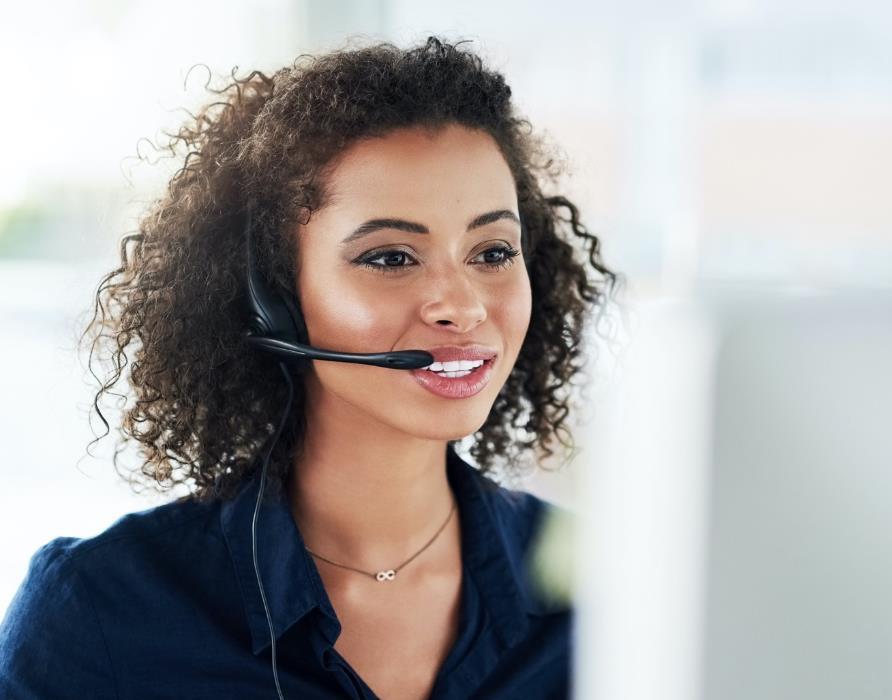 Questions?
We’re here for you 24/7
866.735.8195
HealthEquity.com/Learn
We’re here for you 24/7
866.735.8195
HealthEquity.com/Learn
Thank You
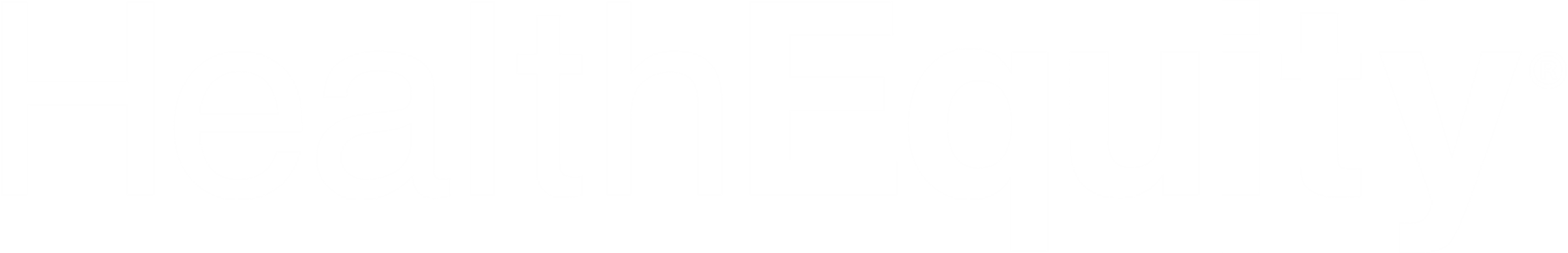